Муниципальное бюджетное дошкольное образовательное учреждение 
«Центр развития ребенка - детский сад «Лучик» г. Мичуринска
ПЕДАГОГИЧЕСКИЙ ПРОЕКТ
«Обогащение развивающей предметно-пространственной среды»
Руководители проекта: воспитатели группы «Кроха» Мастина О.В., Герасева А.А.Участники проекта: дети, родители, воспитатели
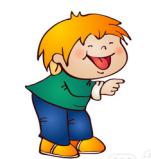 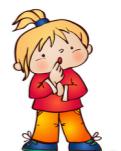 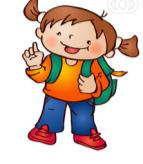 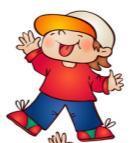 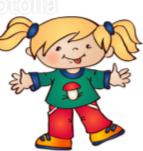 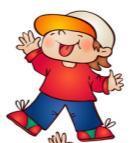 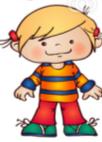 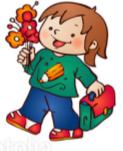 ТВОРЧЕСКОЕ НАЗВАНИЕ:
«Сделаем сами, 
              своими руками»
Тип проекта: практико-ориентированный.

Характер координации проекта: открытый.
По степени участия: групповой.
Продолжительность выполнения: среднесрочный.
Проект рассчитан: на детей раннего и младшего дошкольного   возраста

Участники проекта: дети, воспитатели, родители воспитанников,   педагоги-специалисты
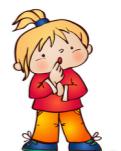 АКТУАЛЬНОСТЬ :
Раннее детство – особый период в жизни ребенка-дошкольника. Это время, когда маленький человек активно познает окружающий мир, осваивает орудийные способы действия в быту, игре. 
   Одним из определяющих факторов воспитания малышей является развивающая предметно-пространственная среда. Правильно организованная она помогает взрослому обеспечить гармоничное развитие ребенка, создать эмоционально-положительную атмосферу в группе, устраивать и проводить игры-занятия и таким образом приучать   детей к самостоятельным играм с постепенно усложняющимся содержанием.
    В соответствии с возрастными особенностями детей  и требованиям программы «От рождения до школы» при подготовке к новому учебному году особое внимание было уделено тому, что образовательное пространство должно предоставлять необходимые и достаточные возможности для движения, предметной и игровой деятельности
1. Содержательная насыщенность
ТРЕБОВАНИЯ
ФГОС
к содержанию
РППС
2. Трансформируемость
3. Полифункциональность
4.Вариативность
5. Доступность
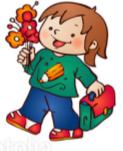 6. Безопасность
обогащение  развивающей предметно-пространственной среды группы  как важного средства воспитания и развития детей раннего дошкольного возраста
ЦЕЛЬ 
ПРОЕКТА:
ЗАДАЧИ:
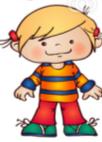 ПРЕДПОЛАГАЕМЫЕ РЕЗУЛЬТАТЫ:
УЧАСТНИКИ 
проекта:
1 этап 
организационно-подготовительный:      июнь
2 этап 
практический:                                       июль- 15августа
СРОКИ 
реализации 
проекта
3 этап 
заключительный:                                   16-31 августа
I этап – организационно-подготовительный(июнь)
II этап –практический(июль-15августа)
III этап –заключительный(16-31 августа)
ДИНАМИКА УРОВНЯ ЭМОЦИОНАЛЬНОГО БЛАГОПОЛУЧИЯ
Июнь
Август
По результатам мониторинга прослеживается положительная динамика: увеличение высокой степени эмоционального комфорта с 27% до 34%,  увеличение среднего уровня с 39% до 44% и снижение степени дискомфорта с 34% до 22%.
ДИНАМИКА УРОВНЯ ДВИГАТЕЛЬНОЙ АКТИВНОСТИ
Июнь
Август
Результаты мониторинга отражают рост уровня двигательной активности, что позволяет сделать 
вывод о том, что  выбранные нами формы и методы деятельности были верными
РЕЗУЛЬТАТЫ 
ПРАКТИЧЕСКОЙ 
ДЕЯТЕЛЬНОСТИ
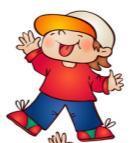 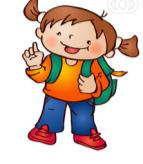 Пальчиковый наш театр
Сказку рассказать всем рад.
В коляски улеглись игрушки.
 У них новые одеяла и подушки.
Можно рыбку поймать,
И на матрасе полежать!
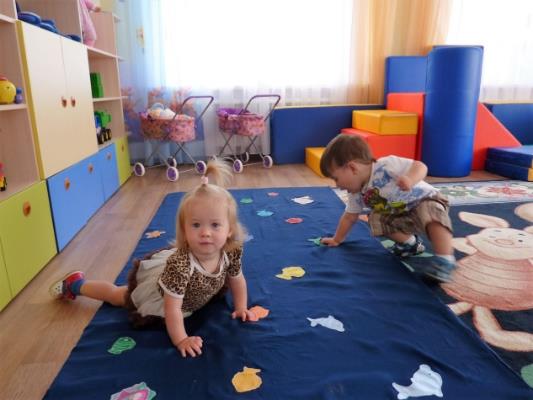 На бревнышке можно ползать, кататься.С цветом, размером машин разобраться…
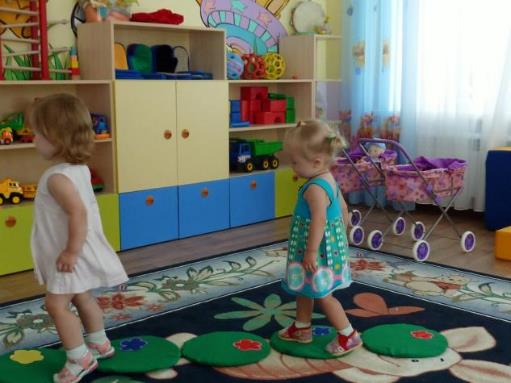 Надо выше потянуться, 
Рукой солнышка коснуться!
Я по кочкам прыг да скок.Догони меня, дружок!
Были  кубики старые – 
Стали кубики новые.
Я башню построить   попробую.
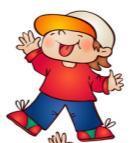 На полях цветных прячутся предметы.
 Мне интересно это!
Нам прищепки помогают,
 Наши пальцы развивают.
Посмотрите на мой дом, 
Будет жить зайчишка в нем!
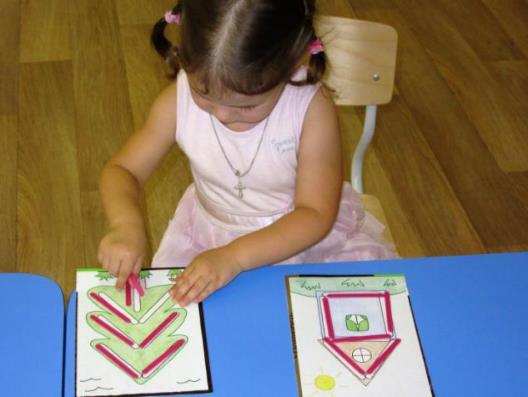 Время даром не теряем, 
Вместе дружно мы играем!
Я сейчас квадрат сложу
И подружке покажу.
На фигурки посмотри, 
Их форму и цвет повтори!
Угощенье для лягушки
Приготовили подружки.
С пуговками играем,
Пальчики развиваем.
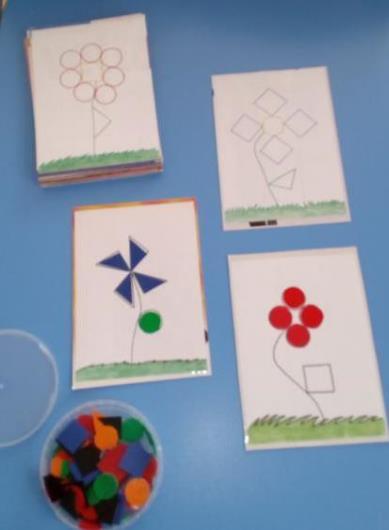 По ребристой 
дорожке
Пусть шагают ножки.
Один, два, три –
У нас выросли цветы.
Это – модуль наш 
воздушный.
Развивать дыханье нужно.
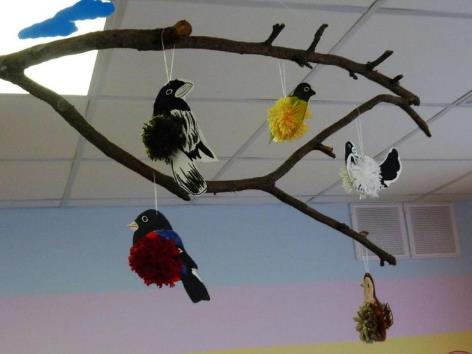 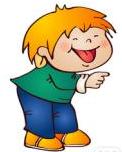 Потом к нам птички прилетят
И порадуют ребят.
Платки и флажки нам нужны для зарядки
Морковки – бросать. Здоровье будет в порядке!
РАСПРОСТРАНЕНИЕ  ОПЫТА
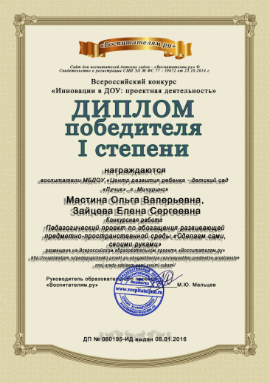 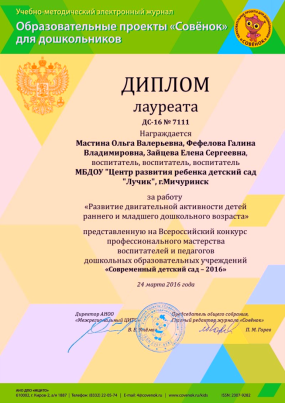 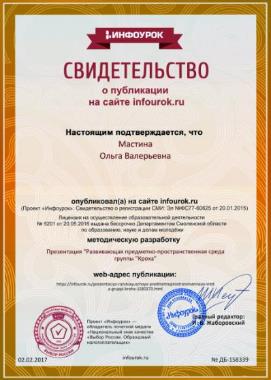 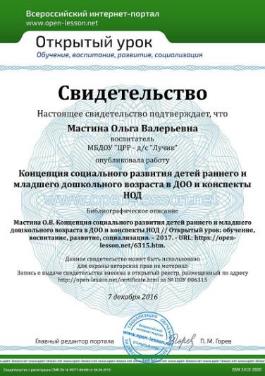 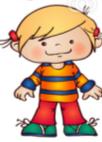 ВЫВОДЫ :       реализация   проекта  подтвердила правильность
                          поставленных задач .
РЕЗУЛЬТАТЫ : Представленный проект позволил решить широкий комплекс психолого-педагогических проблем, учитывая возрастные особенности детей, запросы родителей и основные направления развития современного образования и обеспечил возможности:
ПЕРСПЕКТИВЫ РАЗВИТИЯ ПРОЕКТА:
имеют большие возможности. Планируем:
продолжить обогащение развивающей предметно-пространственной среды группы  и более активно привлекать к этому родителей воспитанников;
поделиться опытом работы на педагогическом совете ДОУ (в форме презентации);
выложить материалы деятельности по выполнению проектных мероприятий в профессиональных блогах;
участвовать с презентацией проекта в муниципальном конкурсе педагогических проектов;
участвовать с презентацией проекта в сетевых конкурсах;
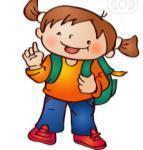 ВОСТРЕБОВАННОСТЬ ПРОЕКТА:
Востребованность проекта, на наш взгляд,  обуславливается несколькими факторами:
отвечает целям и задачам ФГОС;
позволяет создать условия для развития личности дошкольников, их индивидуальности, интеллектуальных, творческих способностей, обогатить развивающую предметно-пространственную среду с минимальными материальными затратами;
основной идеей проекта является объединение усилий педагогов, родителей, администрации ОО  с целью создания благоприятных условий для развития и воспитания детей.
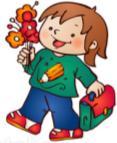 ИНФОРМАЦИОННЫЕ РЕСУРСЫ
Закон Российской Федерации «Об образовании в российской Федерации» от 30 декабря 2012 г. №273-ФЗ
Приказ Министерства образования и науки РФ от 17 октября 2013 г. № 1155 «Об утверждении федерального государственного образовательного стандарта дошкольного образования»
Губанова Н.Ф. Развитие игровой деятельности. Система работы в первой младшей группе детского сада. - М.: МОЗАИКА-СИНТЕЗ, 2012. 
Самые маленькие в детском саду: Из опыта работы московских педагогов /Авт.-сост. В. Сотникова. М.: Линка-Пресс, 2005.
Печора К.Л., Пантюхина Г.В. Диагностика развития детей раннего возраста.-М.: ТЦ Сфера, 2016

http://festival.1september.ru/articles/548852/pril.doc
http://www.maam.ru/detskijsad/-sdelaem-sami-svoimi-rukami-nestandartnoe-igrovoe-oborudovanie.html
http://cyberleninka.ru/article/n/problema-formirovaniya-emotsionalnogo-blagopoluchiya-u-detey-doshkolnogo-vozrasta
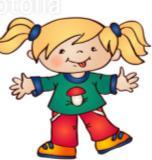 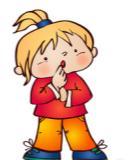 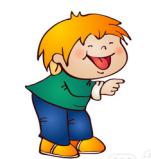 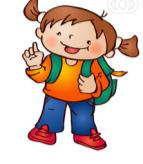 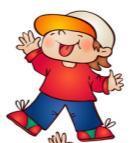 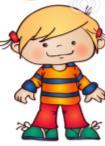 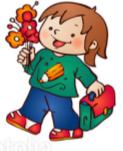